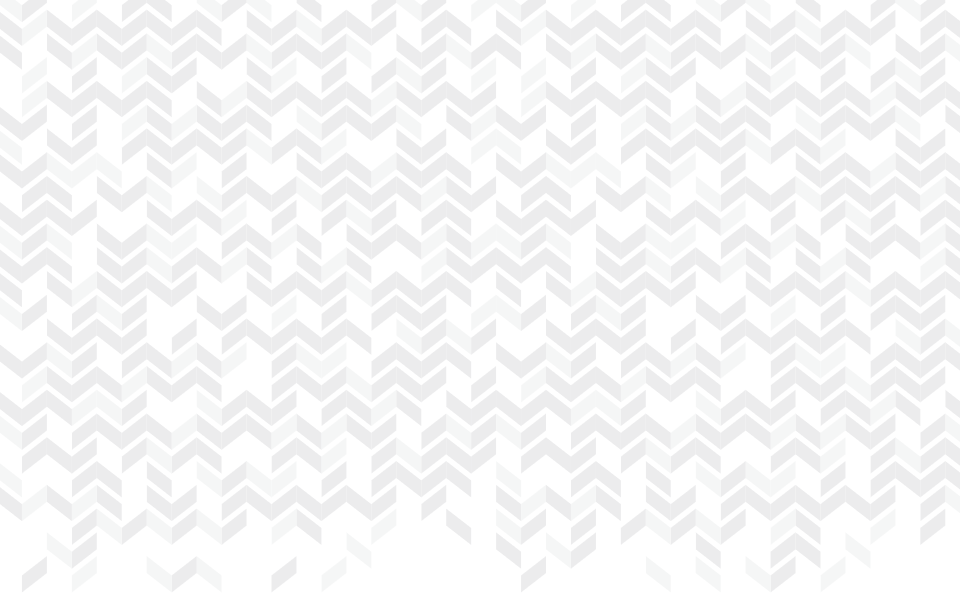 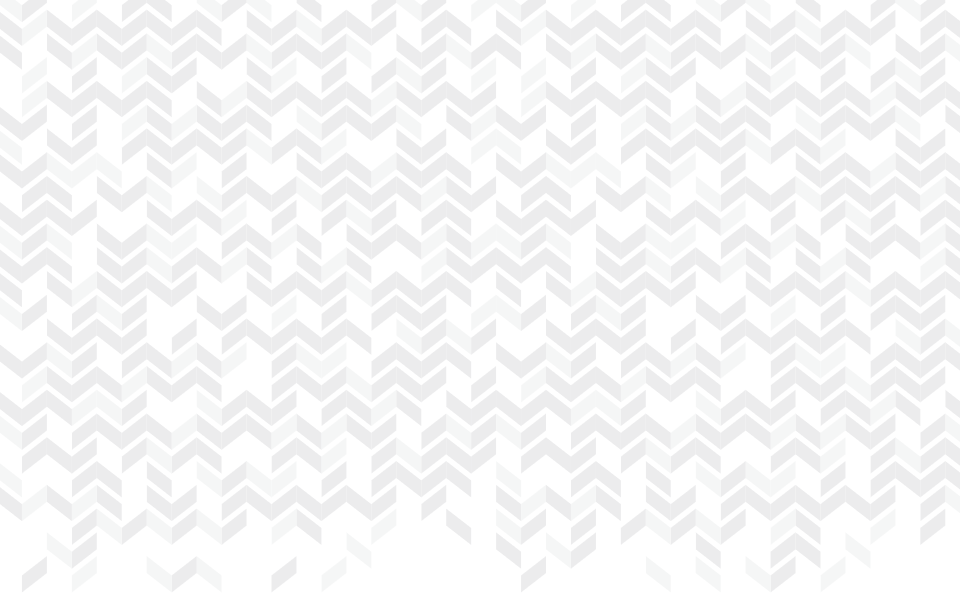 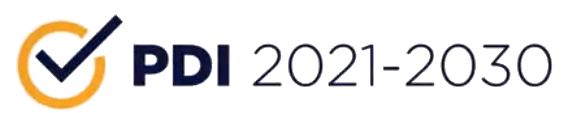 Plano de Desenvolvimento Institucional 2021-2030  O futuro é a gente que faz
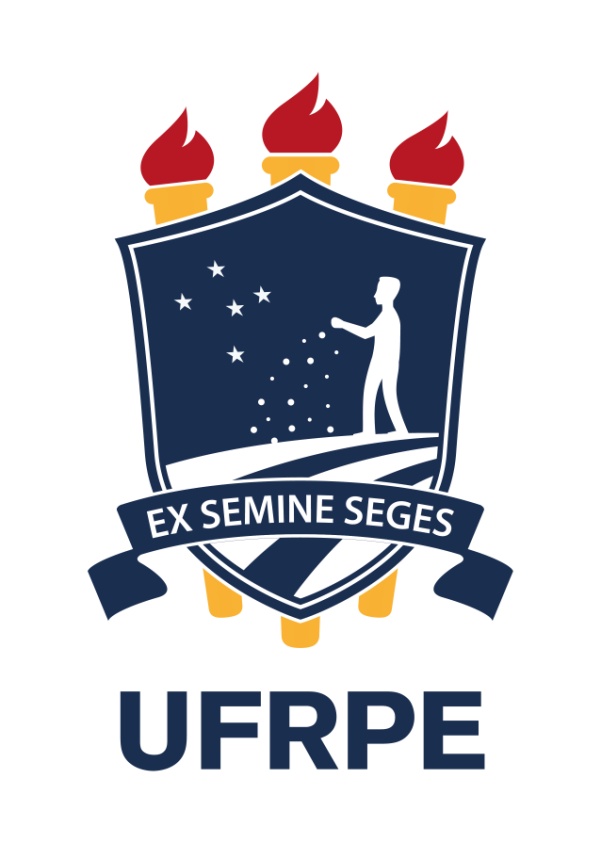 Comissão Executiva
10 de junho de 2021
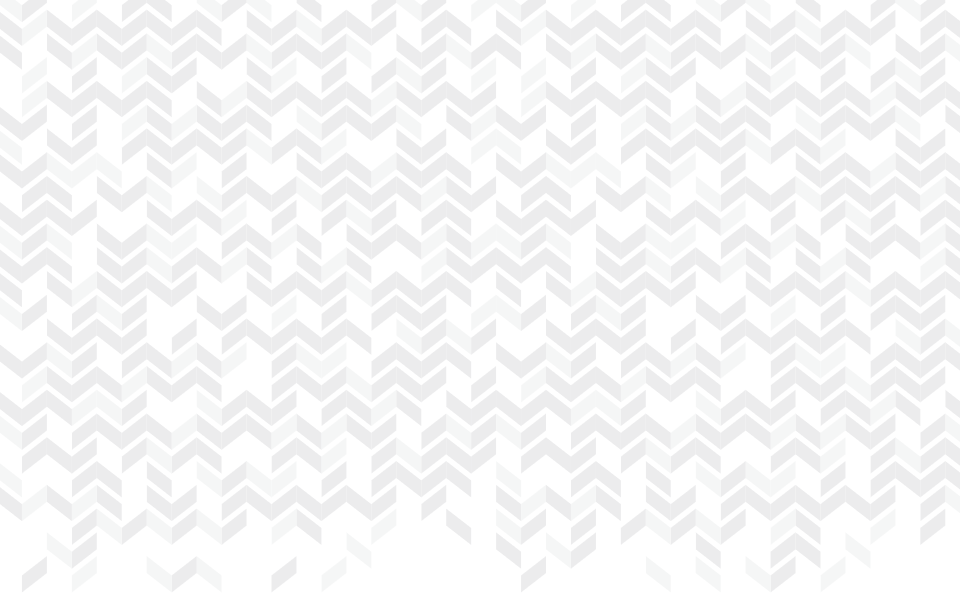 Pauta de Reunião
Apresentação do texto preliminar sem ajustes ou supressões

Lista de pendências

Formação do GT para Editoração do documento

Capítulos 1 e 14

Outros assuntos
PDI UFRPE 2021-2030
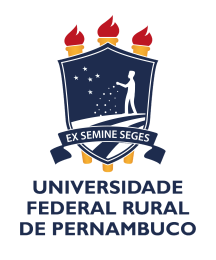 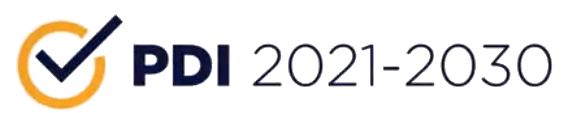 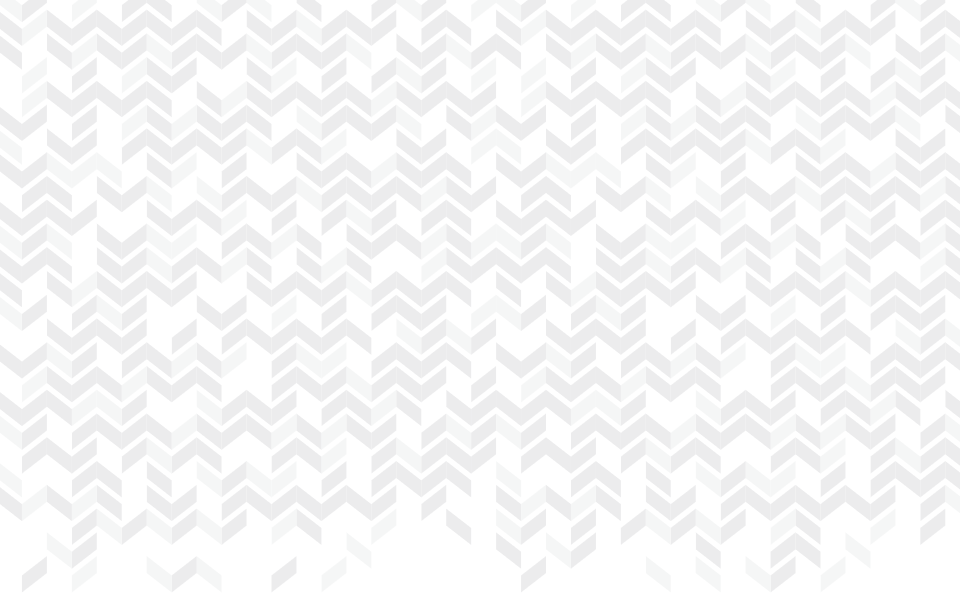 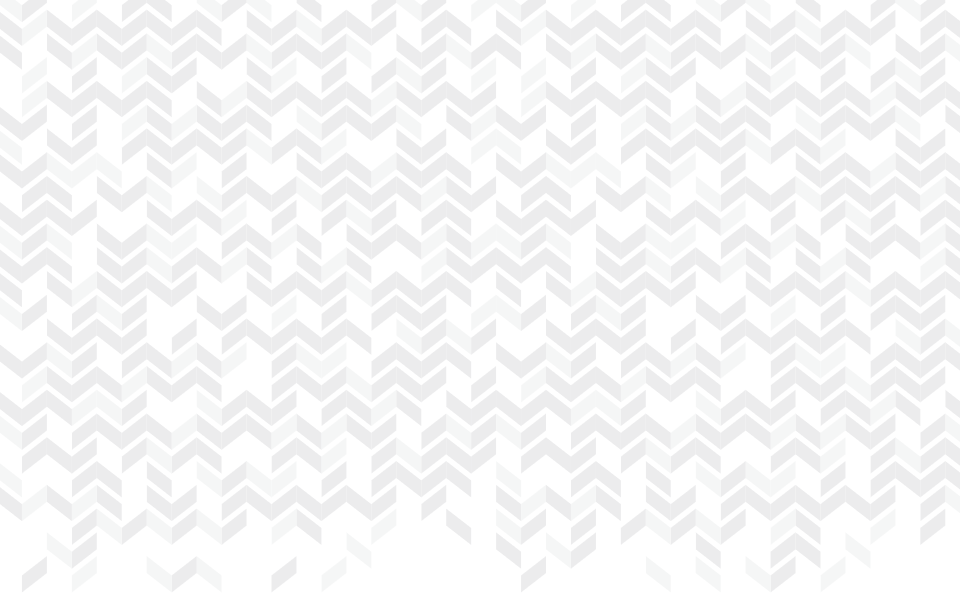 Cronograma Inicial
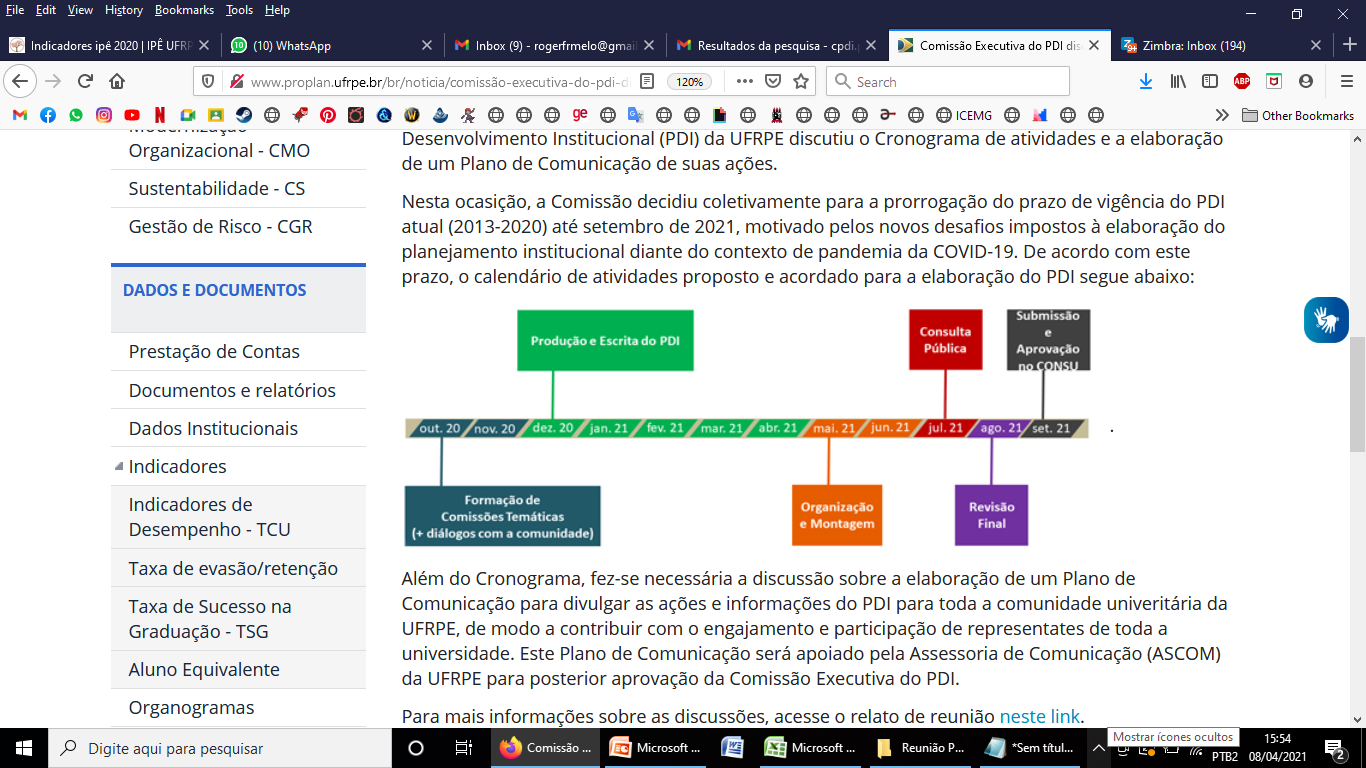 PDI UFRPE 2021-2030
jul. 21
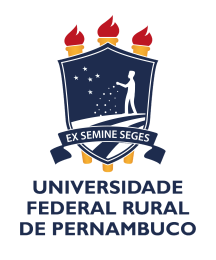 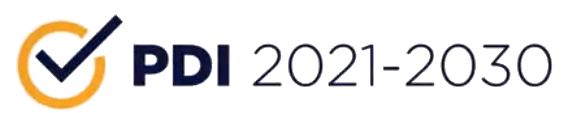 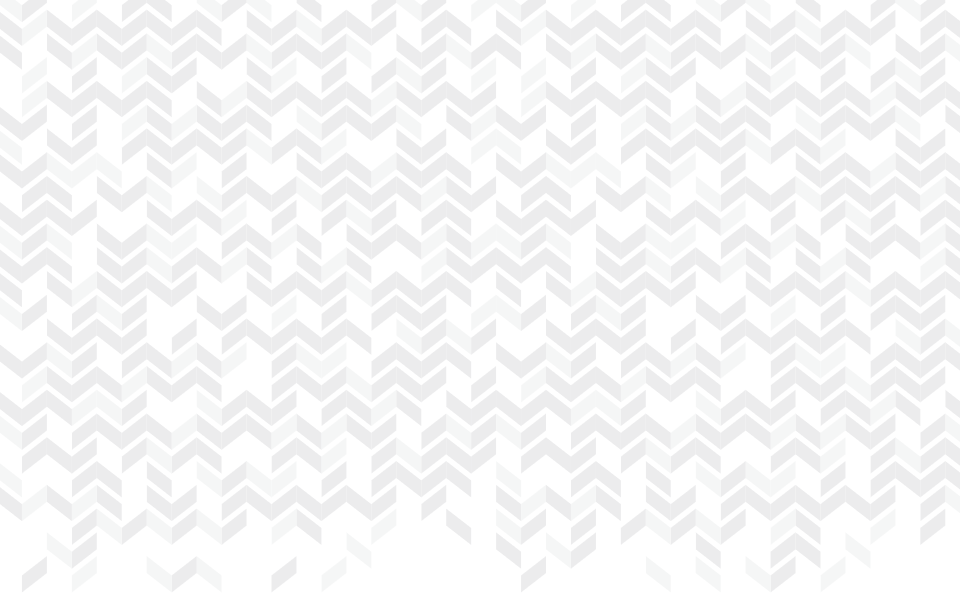 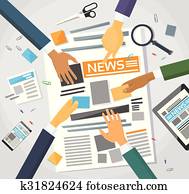 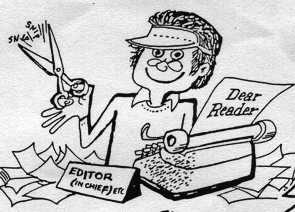 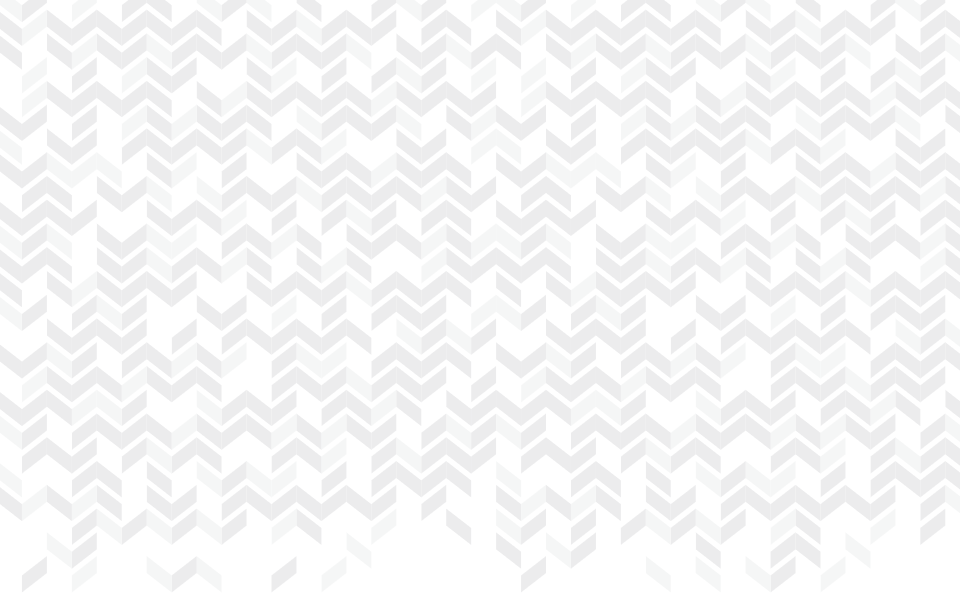 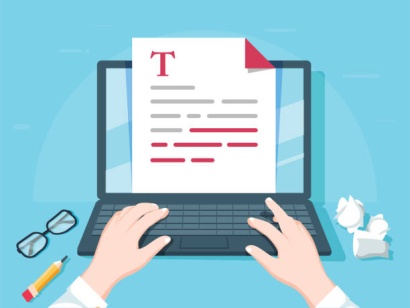 Texto preliminar:
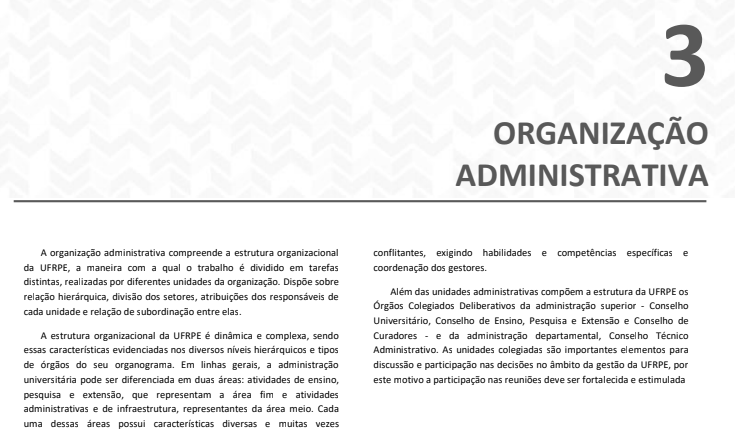 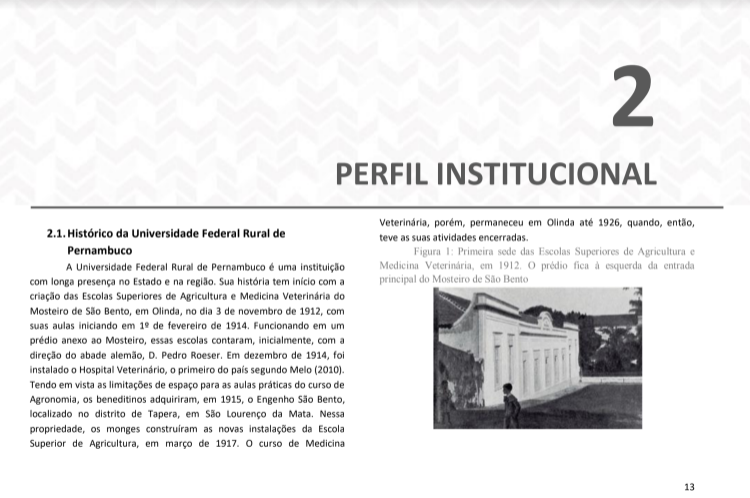 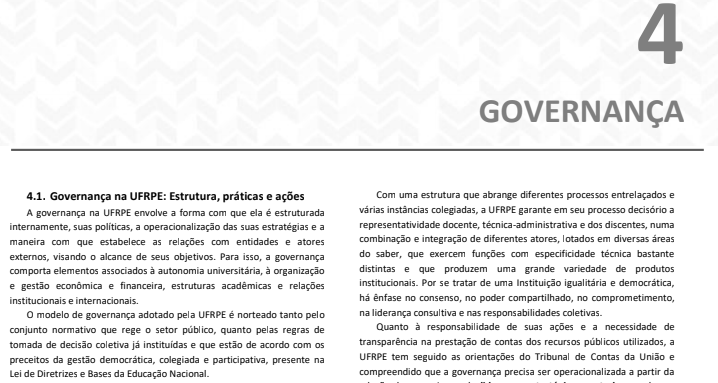 PDI UFRPE 2021-2030
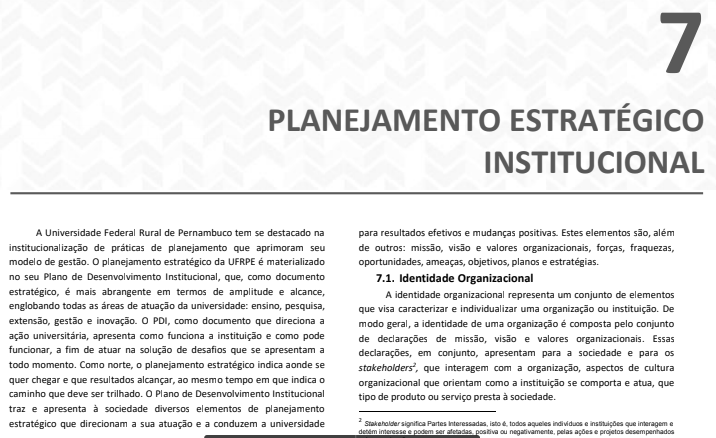 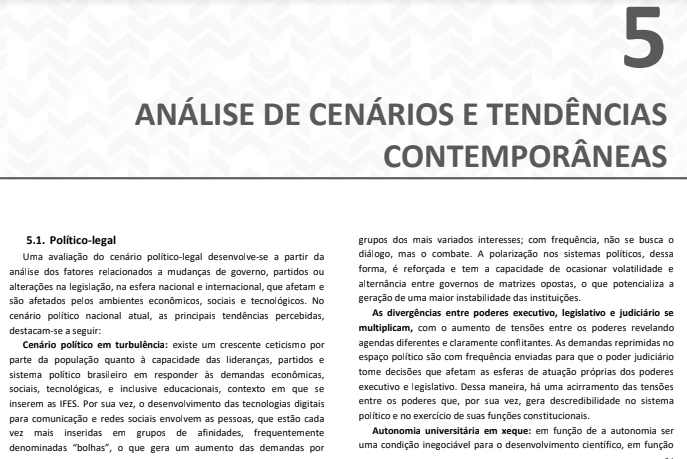 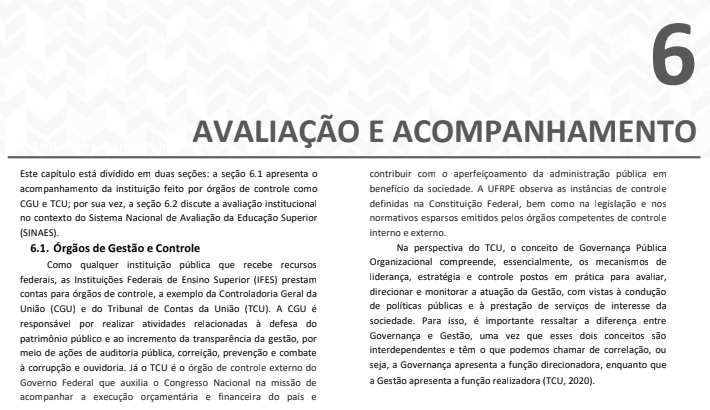 jul. 21
...
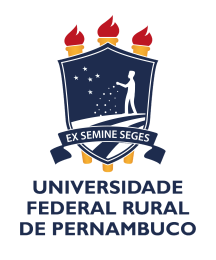 https://drive.google.com/drive/u/1/folders/1VnHjoFAR8sl57WcEF0VrZ_JEeTeQURqY
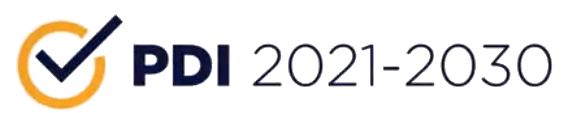 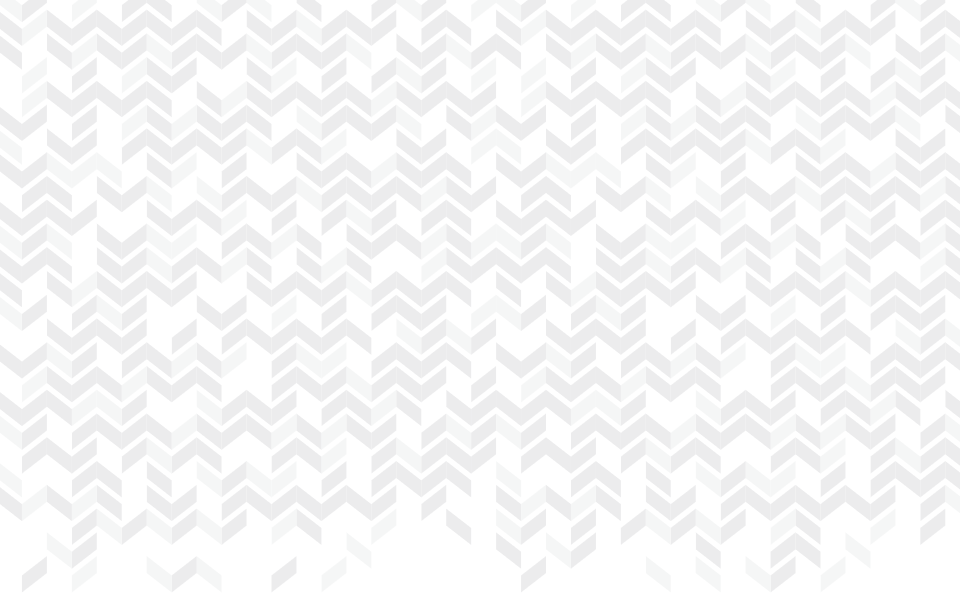 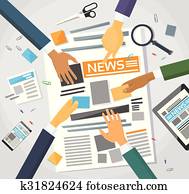 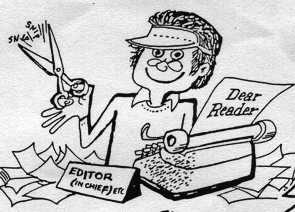 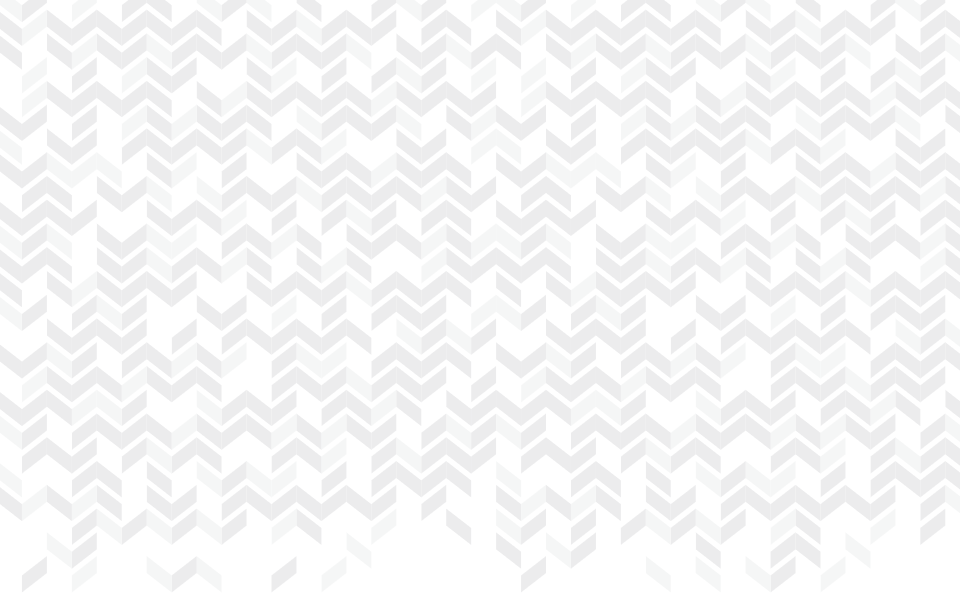 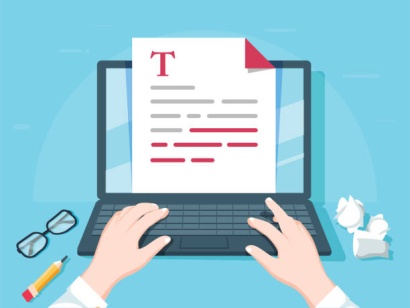 Lista de pendências:
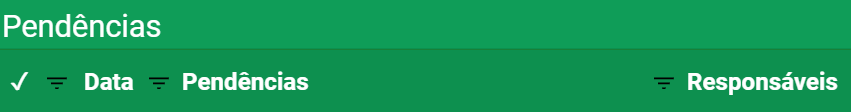 PDI UFRPE 2021-2030
https://docs.google.com/spreadsheets/d/1YNgV81Zk0L-2ERNjuYk_H3zaScd3Fg_XE__eFYU2mYY/edit?ts=60c0ba70#gid=1386834576
jul. 21
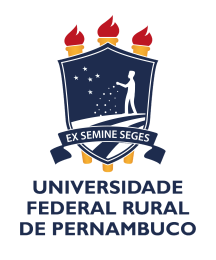 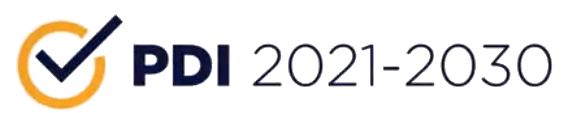 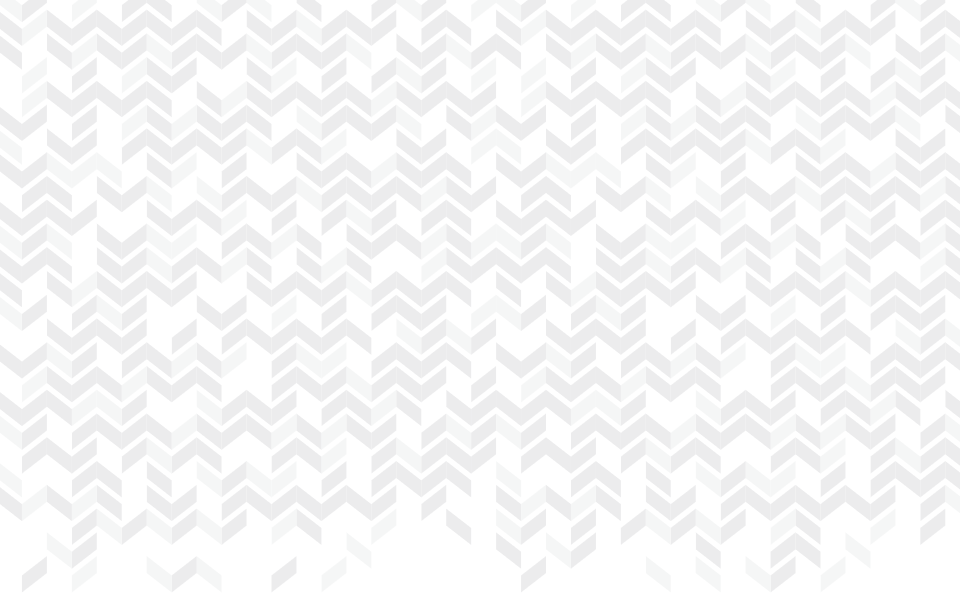 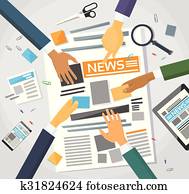 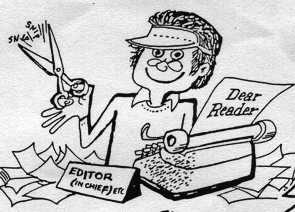 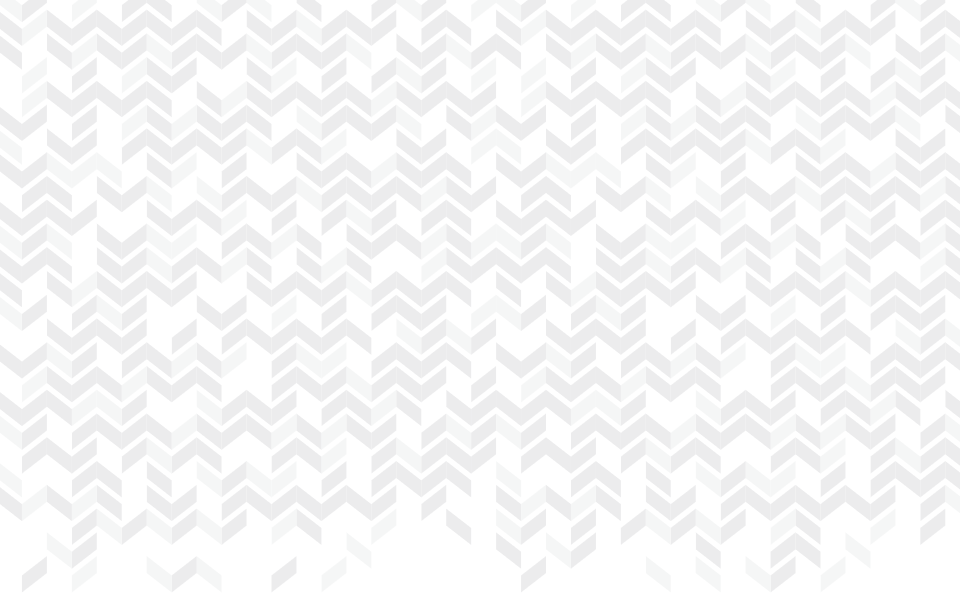 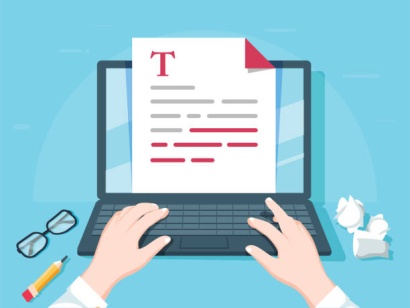 GT de Editoração:
Composição
Renata – ASCOM
Rafael e Joana – CPDI
Bruno - Editora
Profissional de Letras
Glaucia e Thalia – PREG
Felipe – EAD
Ivanda - EAD
PDI UFRPE 2021-2030
jul. 21
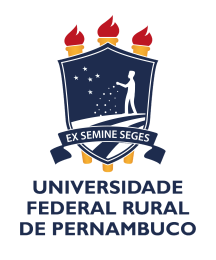 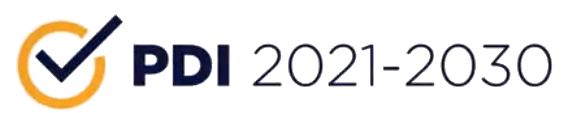 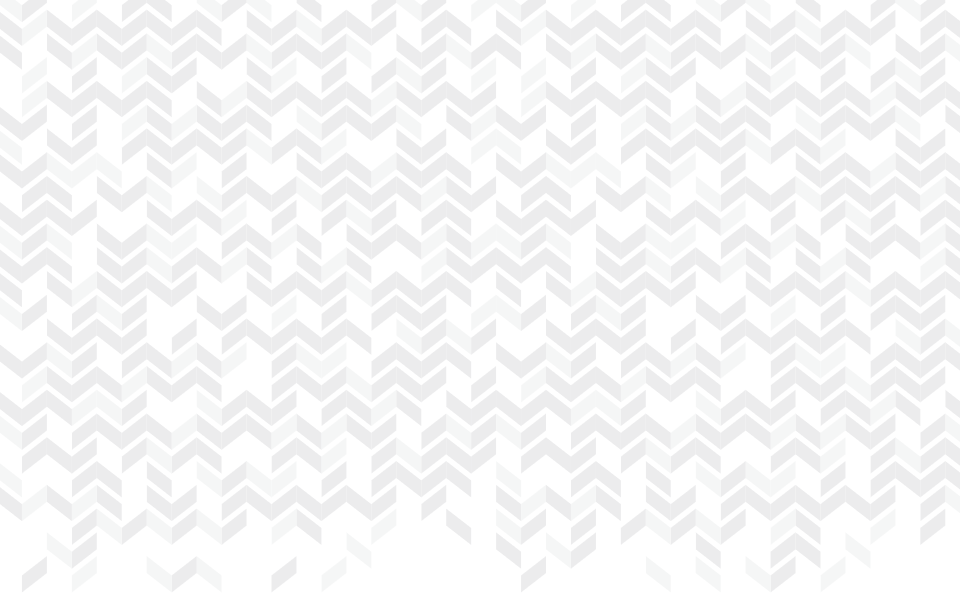 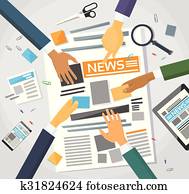 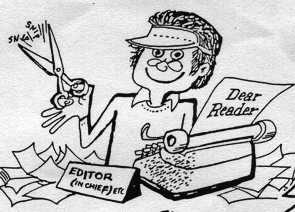 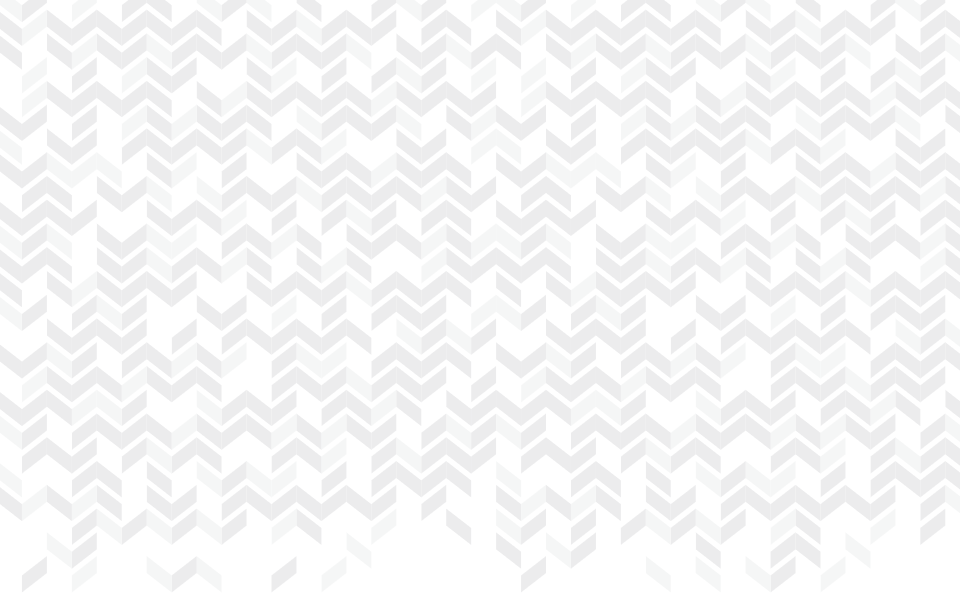 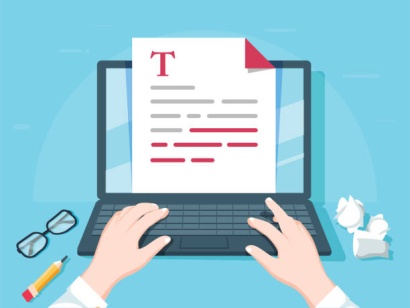 Capítulos 1 e 14:
Introdução
Capítulo 1 – “Metodologia e resultados”
(Luciano, Katya, Moisés, Luiz Maia, CPDI)
1.1 Metodologia de elaboração do PDI 2021-2030
1.2 Principais resultados do PDI 2013-2020
PDI UFRPE 2021-2030
jul. 21
Capítulo 14 – PROCESSO DE MONITORAMENTO, CONTROLE E REVISÃO DO PDI 2021-2030
(Rafael, Joana, Romilson e Renata) 
13.1 Processo de monitoramento e controle do PDI 2021-2030 
13.2 Processo de revisão do PDI 2021-2030
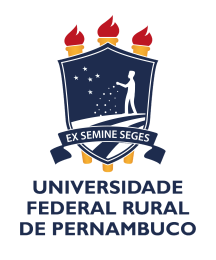 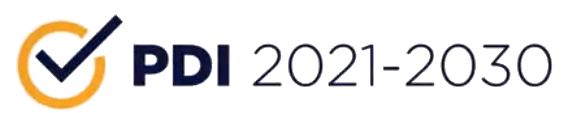 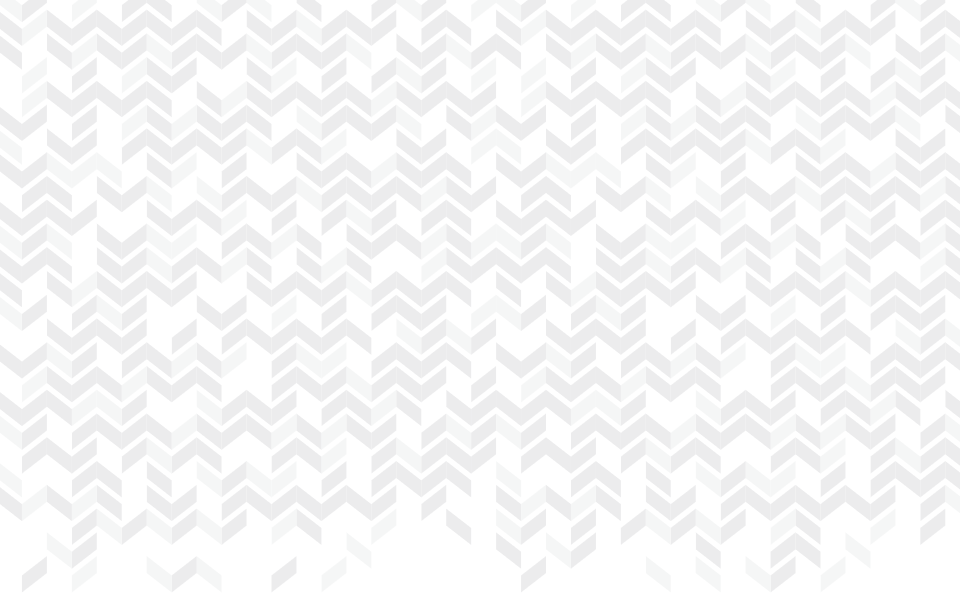 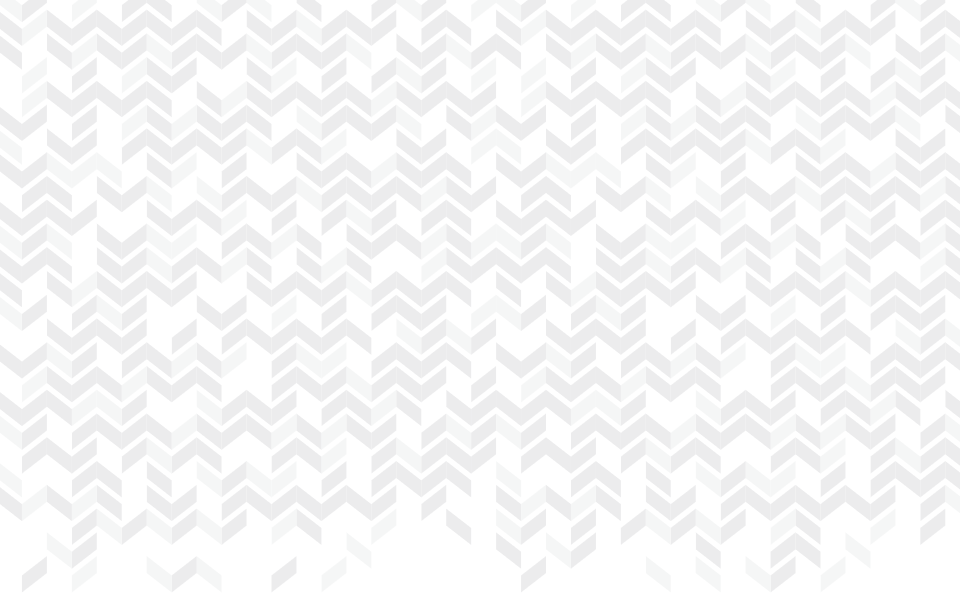 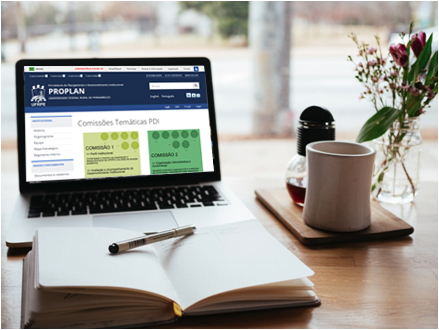 cpdi.proplan@ufrpe.br
www.proplan.ufrpe.br
Próxima reunião
30/06/21 às 14h
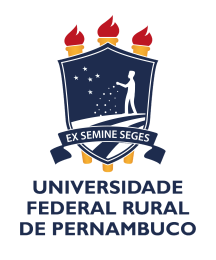 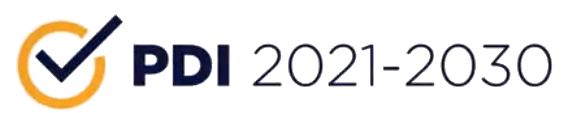